A work in progress: Equality, Diversity and Inclusion (EDI) in Postgraduate Research Studies
Dr Nico Pizzolato
Director of Postgraduate Research Studies
THE CONTEXT
Equality, Diversity and Inclusion is, now, a central concern for UKRI, the University Sector, and Middlesex University

The extent to which the PGR area is inclusive has only become an area of focus relatively recently.

Fairness and equity as ethical principles; but also EDI incentivises thriving research.

More PGR students disclose protected characteristics, neurodiversity, and mental health conditions.
2
EDI and POSTGRADUATE RESEARCH
THE CONTEXT: COMMON BARRIERS TO PGR
Funding and financial concerns
The UG awarding gap as an early barrier to progression into PGR
Awareness of the research environment/lack of clear communication
Current research culture
A lack of role models 
Unfamiliarity with the application process and little access to mentorship 
Sufficient and appropriate support mechanisms and resources. 
Risk of unemployment post-doctorate
For international applicants (change to student visas)
Adapted from P. Sotiropolou, EDI barriers to postgraduate research relevant to funding, Advance HE, (2022)
3
EDI and POSTGRADUATE RESEARCH
TO PONDER
EDI: Sector issues vs systemic issues
Intersectional barriers
Inadequate funding for postgraduate research
Hurdles for International and Global South applicants
Stronger EDI policies in the sector
How to implement/recognise effective change beyond tick boxing?
4
EDI and POSTGRADUATE RESEARCH
Diversity of POSTGRADUATE RESEARCHERS AT MDX
5
OUR PGR APPLICANTS
More females than men (60.4% to 39.6%). And a higher proportion of men are rejected. Limitation: we do not capture any description for gender other than male and female.
The majority of applicants are currently over the age of 30 (71.3%)
Decline in White British UK-domiciled PGR applicants from 2021 to 2023 (26.2% to 21% of the total PGR cohort), but still largest group.
5% of  PGR applicants cohort identify as East Asian Chinese, an increase on 2022 from 2.8%.
A quarter of all rejections in 2023 were of Black African (UK or Africa-domiciled) descent.
6
EDI and POSTGRADUATE RESEARCH
OUR PGR STUDENTS: GENDER DISTRIBUTION
7
EDI AND POSTGRADUATE RESEARCH
OUR UK PGR STUDENTS
8
EDI AND POSTGRADUATE RESEARCH
OUR INTERNATIONAL PGR STUDENTS
9
EDI AND POSTGRADUATE RESEARCH
SOME KEY POINTS
There is a high level of national and ethnic diversity across the 2023 PGR cohort. 
There has been a marked and steady decrease of White British UK students (17.3% in 2019 to 9% in 2023).
Proportions of African Black African, East Asian Chinese (7.7% respectively), South Asian Indian, UK Black African and UK White, ‘Other Asian’ and ‘Other White’ (6.4% respectively) have remained fairly high over time.
Whereas there has been a steady decrease in White EU students since 2020 (8.3% to 3.8% in 2023), there has been a steady increase in White non-EU students (1.8% to 3.8% in 2023).
There has been a slight decrease over time of UK Asian students.
10
EDI and POSTGRADUATE RESEARCH
The PGR EDI Review Project @MDX
(in progress)
The PGR EDI Review Project @MDXwith Dr Rima saini, Dr BIANCA STUMBITZ, Dr PANAGIOTA sotiropolou (ADVANCE HE)
Aim: To improve our processes and practices in three stages of postgraduate researcher lifecycle: entry, progression, exit.
Research timeline: February-June 2024
To address issues that are specific to postgraduate researchers
To translate insights into training and development initiatives for both staff and students
To create a research culture where any postgraduate researcher will feel supported towards achieving their goals
12
EDI and POSTGRADUATE RESEARCH
Entry: Why Middlesex? – Role of Diversity
The majority (63.6%) of applicants were at least somewhat aware of MDX’s diversity when applying to study here – 1 in 5 (21%) respondents stated that MDX’s diversity played a role in their decision to pursue PGR at the university
Our diversity played a particularly important role for first generation students (36.4%), students from an ethnic minority background (35%), non-UK students (25%), disabled students (20%) and women (25%). 
54.3% agreed or strongly agreed that he diversity of MDX also impacted positively on their desire to stay, 
The diversity particularly influenced the desire to stay for first generation students (61.9%), students from a Black or Black British background (75%) , both UK (71%) and non-UK (68%) students, disabled students (60%) and men (61.9%).
13
EDI and POSTGRADUATE RESEARCH
SUPERVISION
73% of respondents agreed or strongly agreed that they felt comfortable approaching their supervisory team with little variation between different groups (n=60) 
Those that felt least comfortable were neurodivergent students (16.7%), ethnic minority (12.5%) and female (10.5%) students 
70% reported that their supervisory team understood how their personal characteristics, life circumstances of background affected their studies (n=60)
74% stated that their supervisors considered how their research project could be more equitable, diverse and inclusive (n=59)
14
EDI and POSTGRADUATE RESEARCH
PROGRESSION
767.8% of respondents agreed or strongly agreed that they were progressing well in their research degree (n=59)
However, first generation students (9.6%), non-UK students (11.7%), disabled students (%) and women (10.8%) were more precarious in relation to how well they feel they are progressing  (disagreed/strongly disagreed)
Interestingly, students from an ethnic background and disabled students were less likely to report issues with progression than White students and those without a disability.
66.7% stated that MDX was supporting them in achieving their research goals (n=57)
The groups that felt less supported were neurodivergent students (33.4%), students from an ethnic background (13.6%), disabled (11.1%) and non-UK (9.1%) students
15
EDI and POSTGRADUATE RESEARCH
Exit: Future Plans and Opportunities
A substantial proportion (Yes: 66.1%; Maybe: 25.4%) of respondents said they would consider a career in academia (n=62)
The vast majority (Yes: 70.7%; Maybe: 19.9%) also felt that they would have the support of their supervisors in their future career endeavours (n=58)
Those more likely to express doubts about supervisors’ support were neurodivergent students (16.7%), men (15.8%), first generation (15%) and ethnic minority students (13.1%), and disabled students (16.7%)
33.9% responded that they were planning to apply for a PG job in the UK and an additional 22% stated that they might (n=59)
22.4% were planning to and 25.9% might apply for a PG job abroad (n=58)
80.6% of respondents agreed or strongly agreed that they would recommend MDX to a prospective student with their personal characteristics of background, while 6.5% disagreed (n=62)
16
EDI and POSTGRADUATE RESEARCH
INSIGHTS AND ACTIONS IN PROGRESS
There was a generally high level of agreement that supervisors understood the positionalities of students, promoted EDI in research, and support students
The data suggests that there is a particular need to better support  neurodivergent students
Non-UK students reported more issues with interview, settling in, progression and achievement than UK students
In Progress:
PGR Open evenings and research proposal writing resources
PGR students/applicants mentoring scheme
DTP (SENNS) 
Embedding EDI in supervisors training
17
EDI and POSTGRADUATE RESEARCH
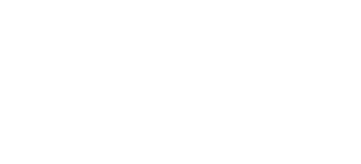 QUESTIONS?